Reform des Gemeinsamen Europäischen AsylsystemsDie Aushebelung des Flüchtlingsschutzes droht
Wiebke Judith, Rechtspolitische Sprecherin
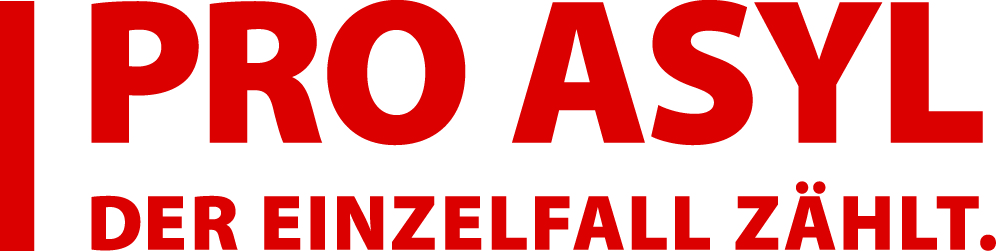 3 Gefahren für den Flüchtlingsschutz in Europa
Auslagerung an letztlich unsichere außereuropäische Drittstaaten
Grenzverfahren unter Haftbedingungen an den Außengrenzen
Keine Lösung für die echten Probleme der europäischen Flüchtlingspolitik
Reform des Gemeinsamen Europäischen Asylsystems
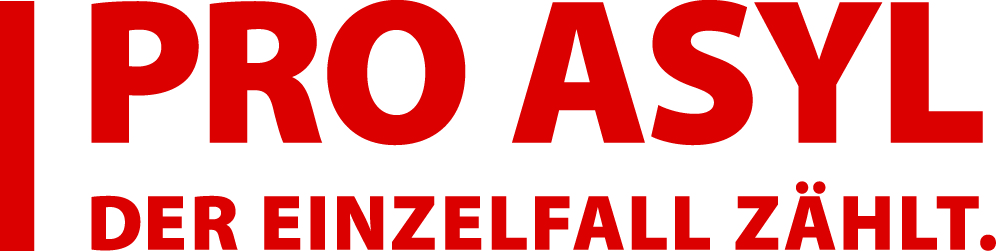 Was ist bisher geschehen?
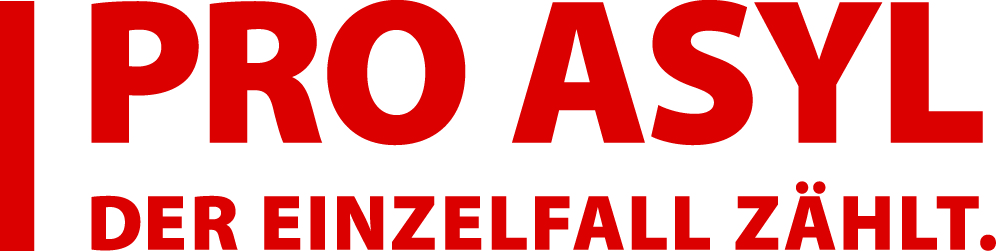 Auslagerung an letztlich unsichere außereuropäische Drittstaaten
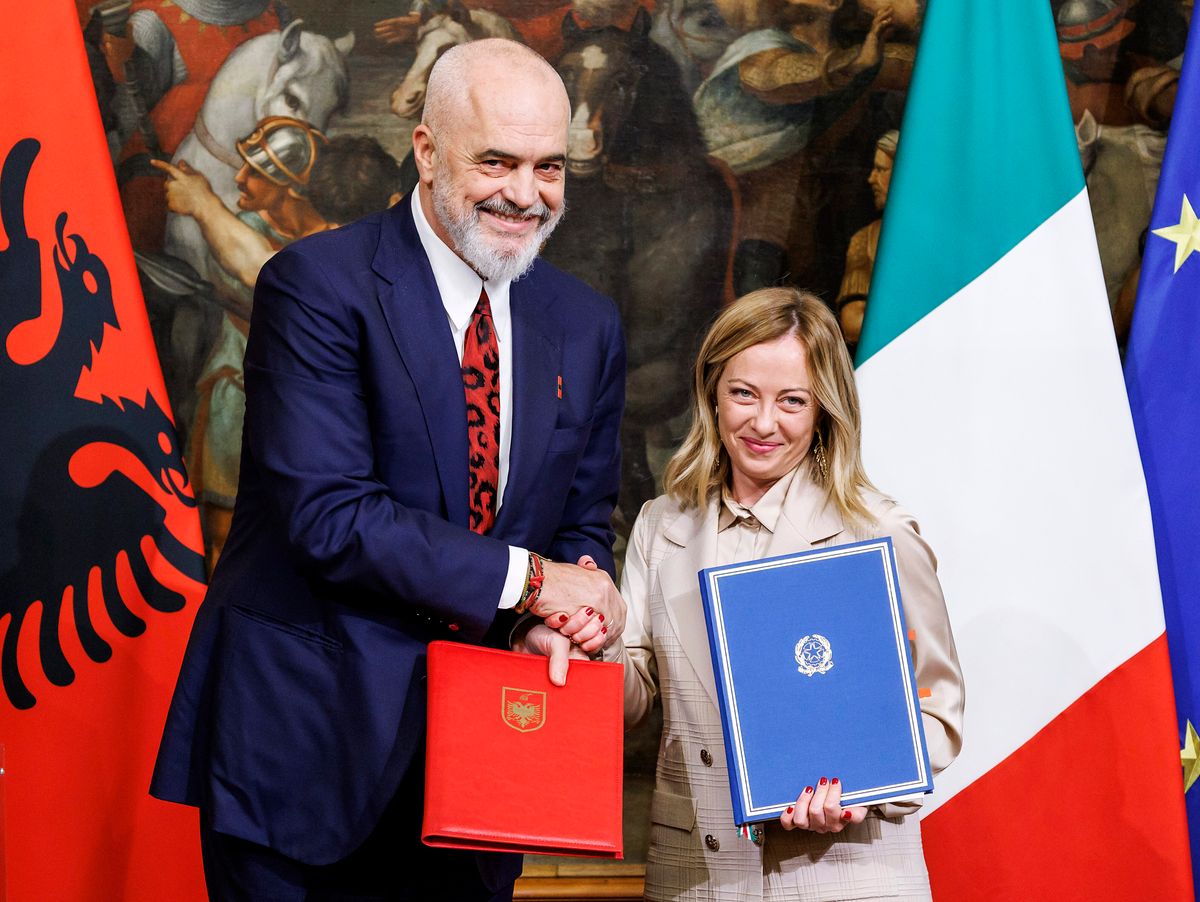 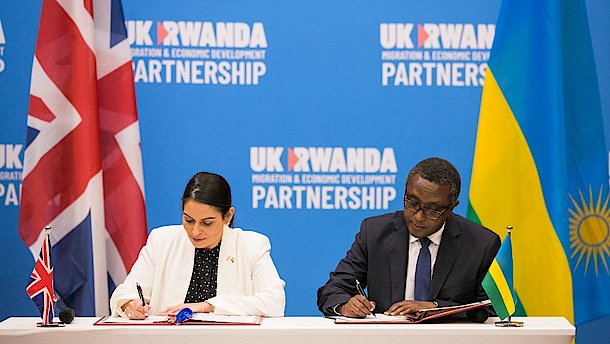 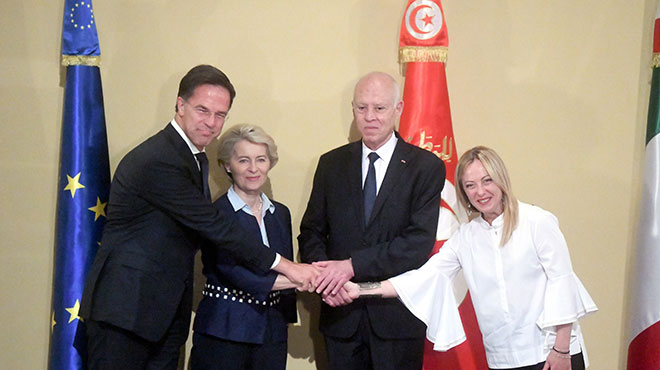 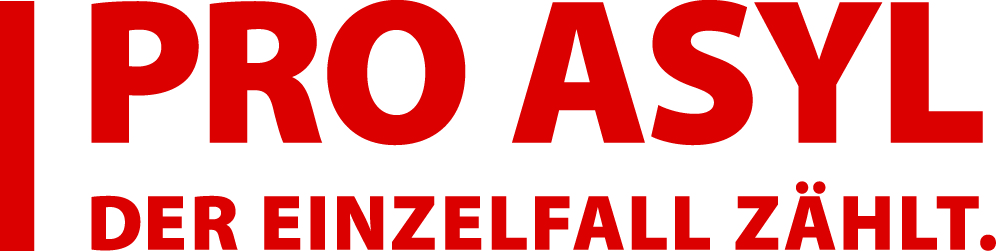 Auslagerung an letztlich unsichere außereuropäische Drittstaaten
»Die Bundesregierung wird prüfen, ob die Feststellung des Schutzstatus von Geflüchteten unter Achtung der Genfer  Flüchtlingskonvention und der Europäischen Menschenrechtskonvention zukünftig auch in Transit- oder Drittstaaten erfolgen kann.«
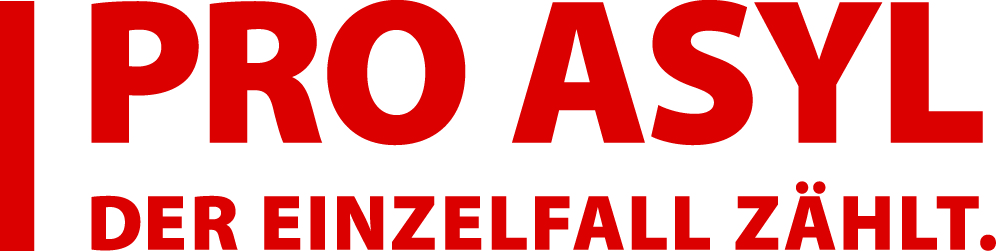 Die Gefahr von „sicheren Drittstaaten“
Anforderungen an „sichere Drittstaaten“ werden stark abgesenkt

Gerade für Personen im Grenzverfahren wird es praktisch nahezu unmöglich sein, sich effektiv gegen eine Ablehnung zu wehren

Deals mit autokratischen Drittstaaten werden erleichtert

EU kann sich weitgehend aus dem internationalen Flüchtlingsschutz zurück ziehen
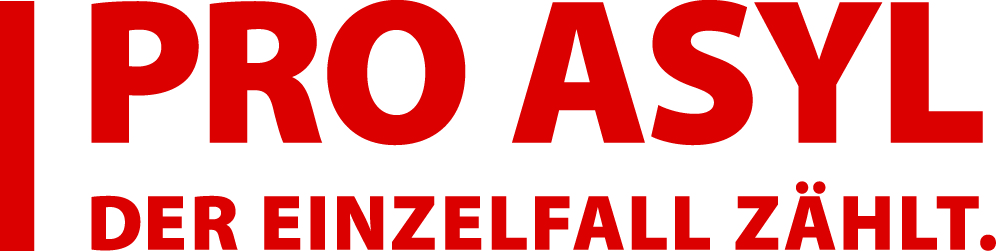 Grenzverfahren unter Haftbedingungen an den Außengrenzen
Grenzverfahren unter Haftbedingungen an den Außengrenzen
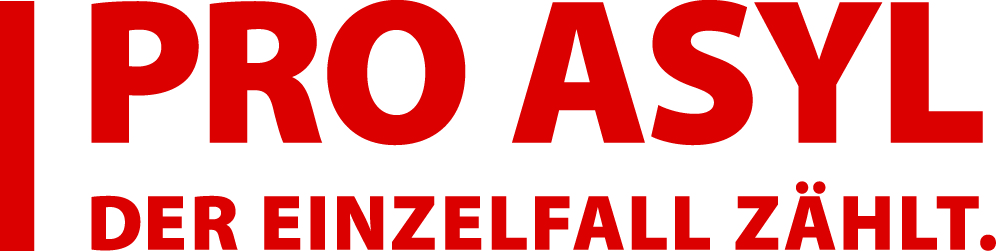 Keine Lösung für die echten Probleme der europäischen Flüchtlingspolitik
© Christian Gohdes
Was macht PRO ASYL?
Selbst aktiv werden: https://aktion.proasyl.de/keine-haftlager/
Informiert bleiben: https://www.proasyl.de/newsletter-abonnieren/ 
Unsere unabhängige Arbeit unterstützen: https://www.proasyl.de/spenden/
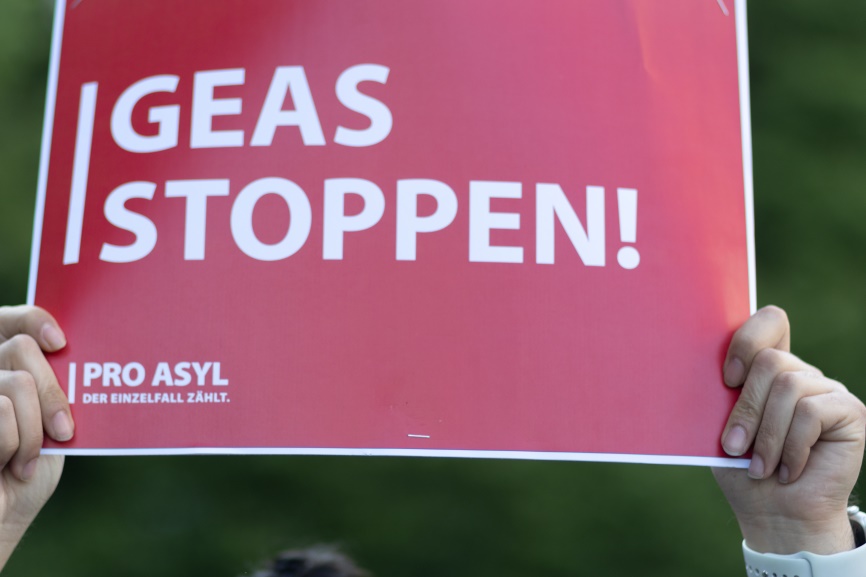 ViELEN DANK FÜR DIE AUFMERKSAMKEIT!
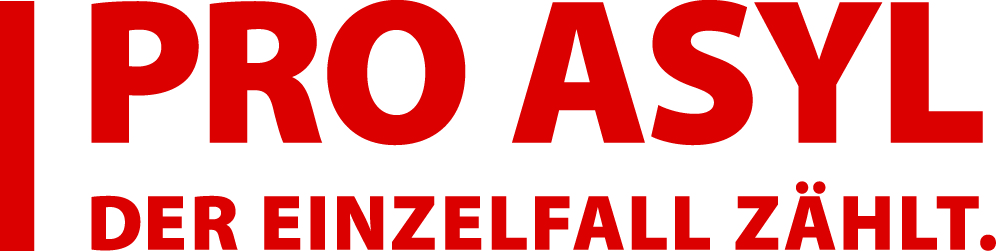